Membership Data
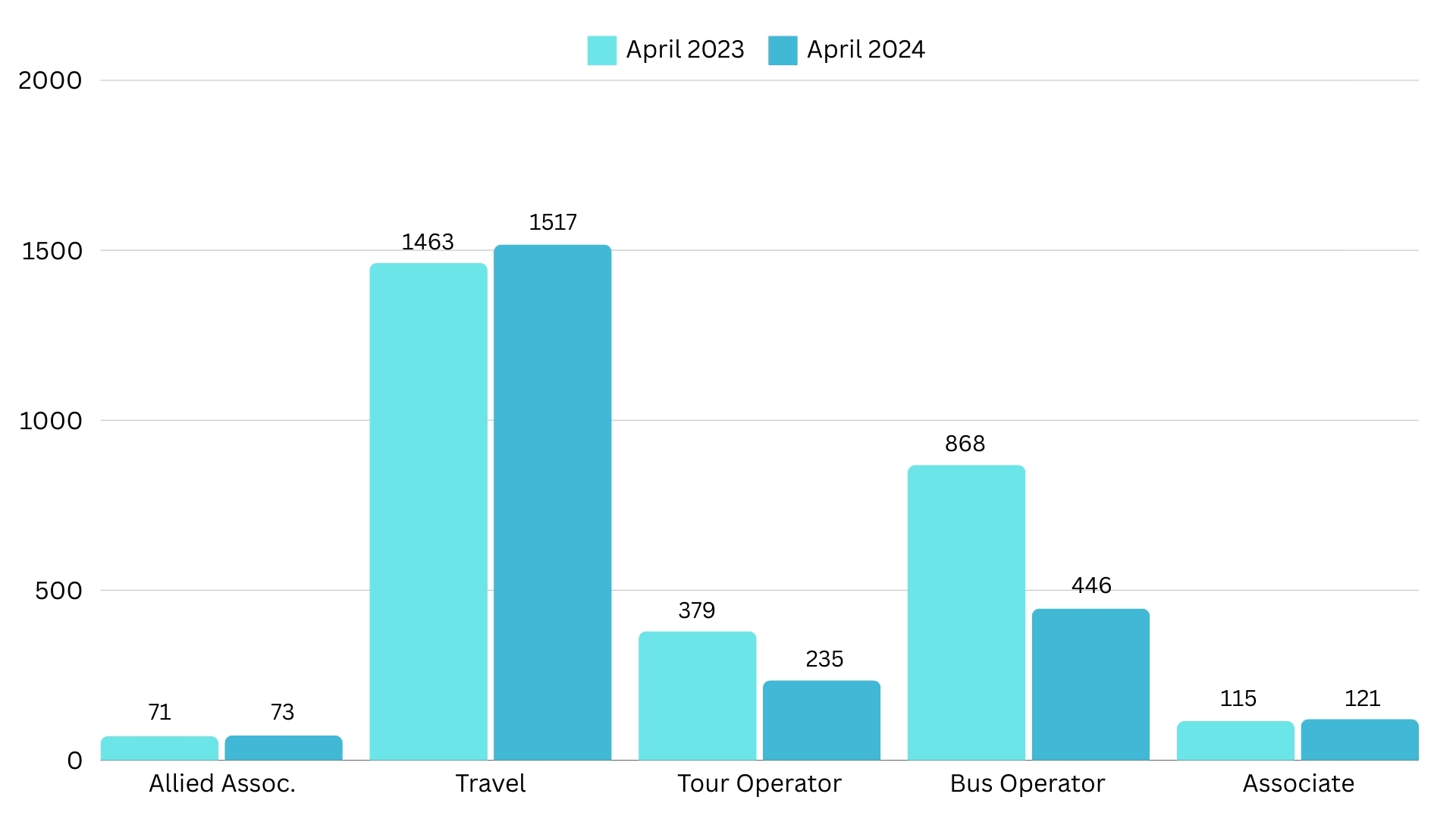 NOTE: Slow but positive member growth in all categories except Bus and Tour Operators. This is due to suspending a significant amount of Bus and Tour Operators for non-payment
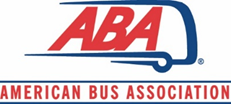 Business Development/New Members
Industry Tradeshows












Reinstatement Campaign
Industry Partners and Regional 
     Associations
Re-Marketplace New Member Campaign
Member Referrals
Board/Council/Committee Referrals
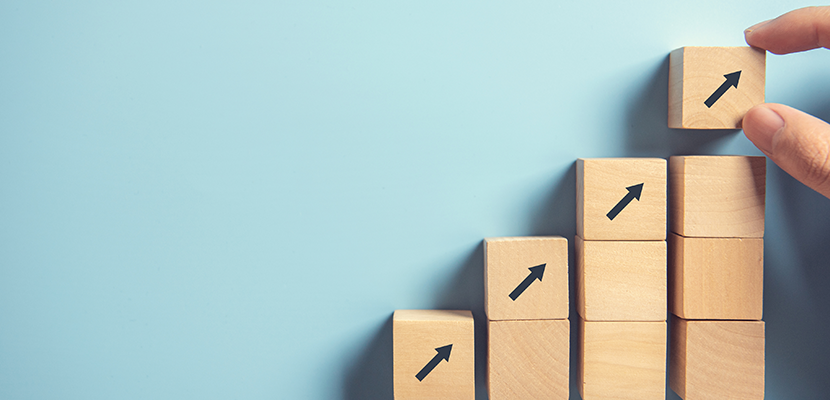 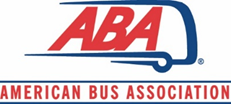 Engagement
Membership Committee Making Welcome Calls
Monthly New Member Spotlight on Social Media and in Bus Bulletin
New Member Announcement on Social Media and Weekly Bulletins
New Member Orientation Webinar Every Other Month
New Member Onboarding Drip Campaign (scheduled check-ins for first year of membership)
Quarterly Member Touch Points 
Groups.io - Test Online Member Chat Community
Monthly Industry/Professional Development Webinars
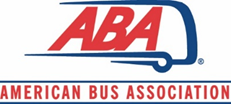 Renewal
The 2024-2025 Bus and Tour renewals have been sent. Digital and hard copies were sent

5% increase was approved and implemented for all ABA Member Categories (renewal schedule: calendar year)

After multiple and exhaustive efforts to reach them, a mass suspension was of members were suspended for non-payment
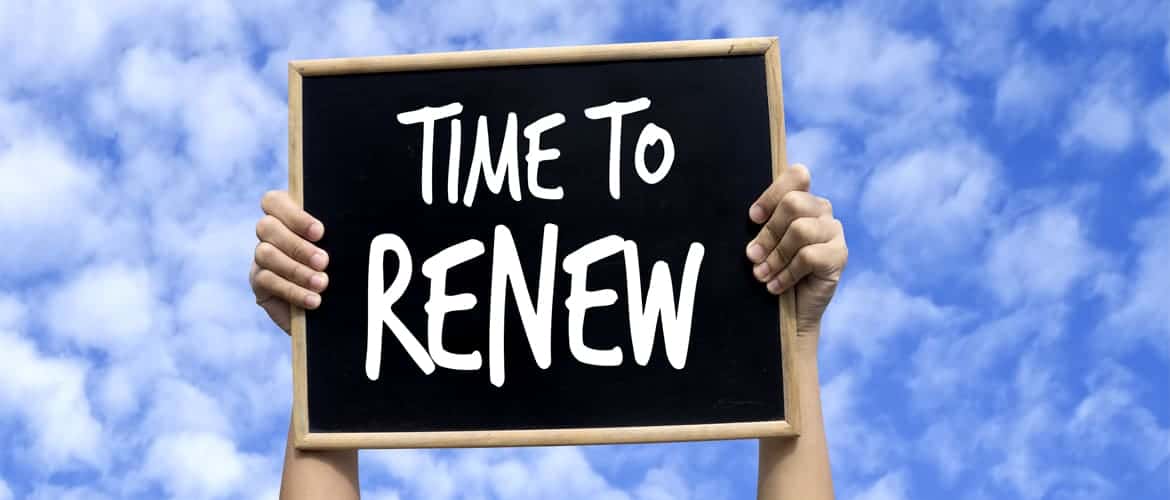 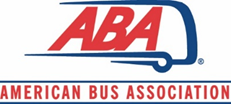 Other Business
New Sales CRM: TEAM does not have sales and pipeline management capabilities. Moving forward with an online sales CRM called Pipedrive, which will allow us to: 
Centralize sales data and prospect communications (no more spreadsheets!)
Real time reporting on data in the prospect funnel
Sales forecasting
Goal-setting
Establishing accurate sales metrics
Ability to automate sales

Member Surveys have been sent to all members in an effort to collect accurate company and contact information. This will be an ongoing process to include major call campaign utilizing temps to make calls
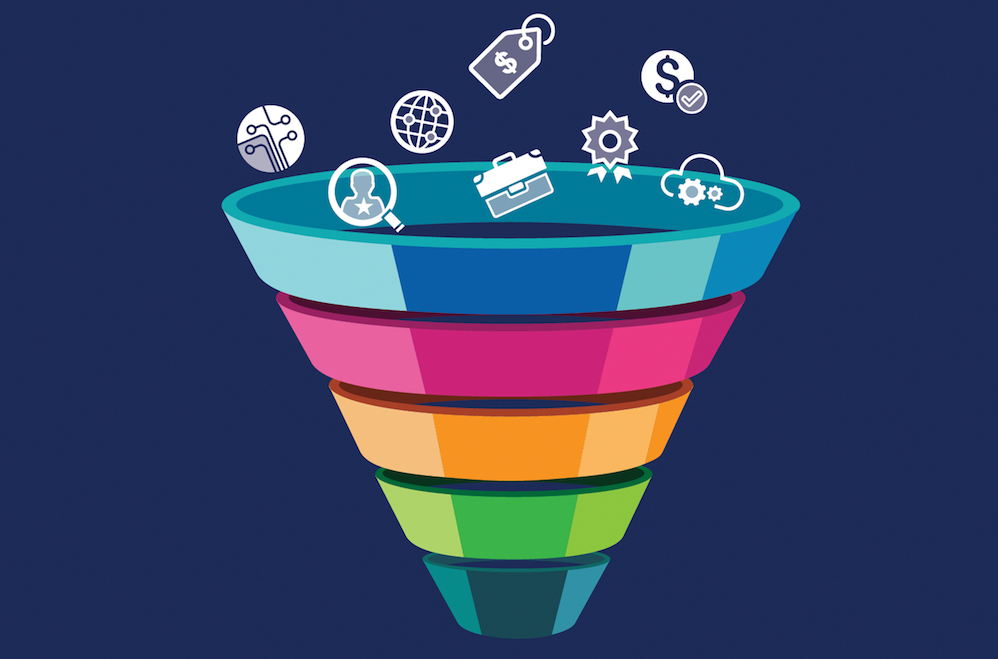 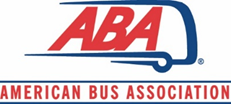 Council Activities
African American Motorocoach Council
101 Council Members
Council had their reception at the National Museum of African American Music
April Call guests:
 Anjuli King, Visit Savannah
May Call guest:
Brandon Buchanan, ABA with guests Jeff Shanker and Mike McDonal
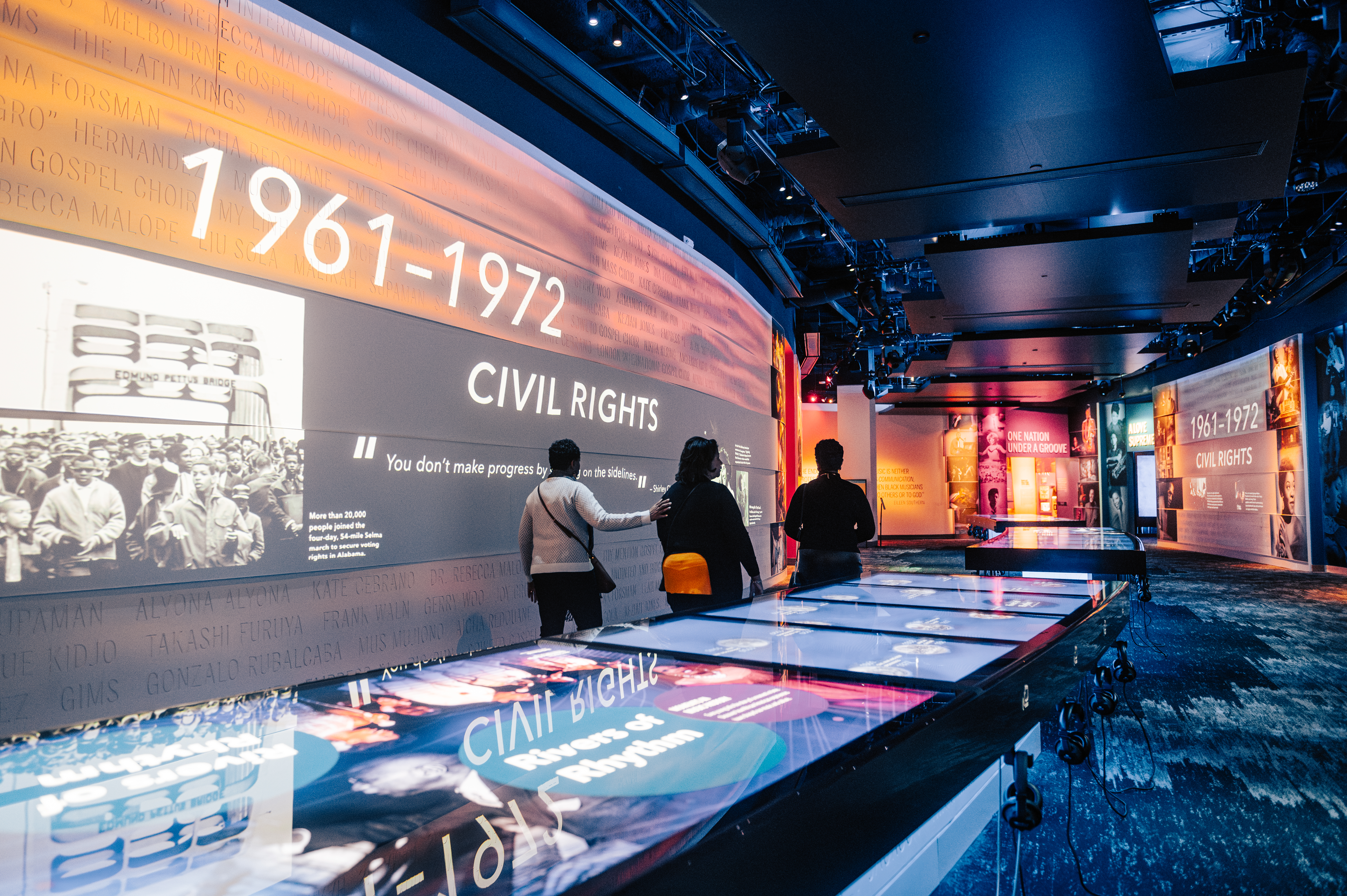 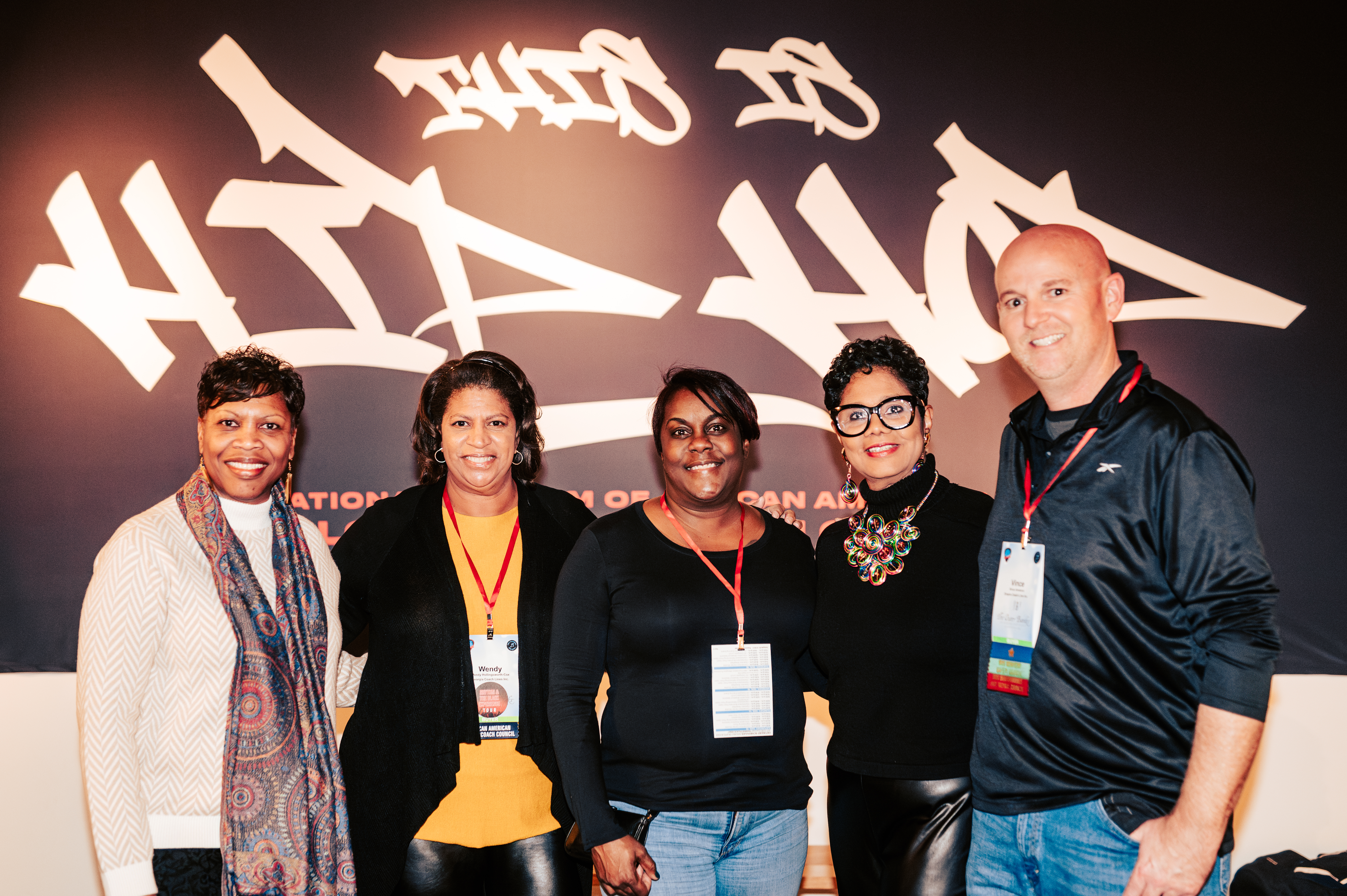 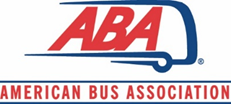 Committee Activities
Diversity, Equity, and Inclusion Committee

Committee had their first in person event at Marketplace in Nashville
Subcommittees have been created:
Education & Scholarship
Engagement & Outreach

Now looking ahead to 2025 Marketplace, Committee is planning an in-person event. Possibly a joint event with AAMC and HMC

Members that are certified as a Minority Owned Business, now have the ability to list it on their company profile
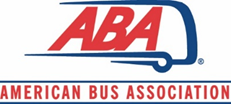 What’s Next?
Top priority: New member acquisition and retention

Other Activities
Continue with collecting member surveys and updating database. Will include major call campaign
Collect and consolidate all prospect spreadsheets and work to upload into new sales CRM

Continue targeted prospect outreach surrounding MKPL in Philly
Renew existing strategic partnerships and renegotiate partnership agreement if necessary
Considering putting together a program or event around the 100th Anniversary of ABA and Route 66
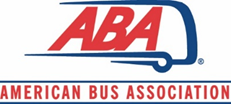 Thank You
Jennifer Garry
Director of Membership
American Bus Associationjgarry@buses.org
202.218.7234
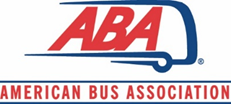